WELCOME
AFTER PARTY at The Hi Lo
TODAY
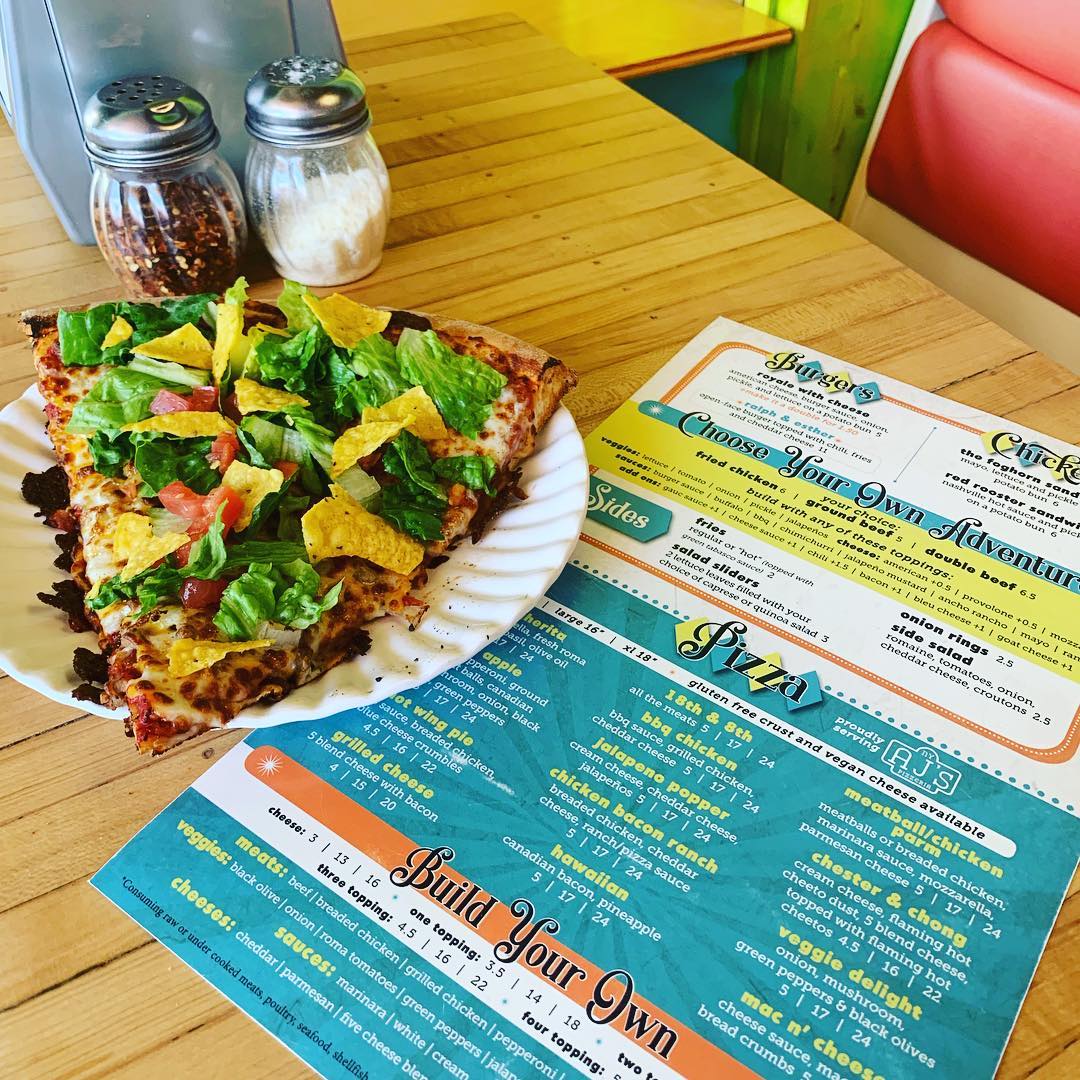 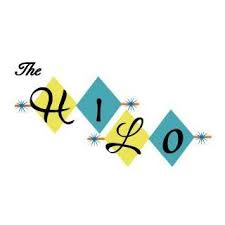 Join us for our After Party at The Hi Lo (1119 Moro St) after Central Gathering!


Don’t know what to order? Try the Hot Lunch with fries!
HELPING INTERNATIONAL STUDENTS
Let’s welcome the new international students to MHK with the love of Christ!
1) HIS Welcome Dinner – Tuesday, Aug 20th

2) HIS Friendships – Sign Up by Wednesday, Aug 21

3) HIS Furniture Giveaway – Saturday, Aug 24

4) HIS Furniture Giveaway – Monday, Sept 2

Like HIS at facebook.com/HISUpdates to stay up to date!
Questions? Contact Bill Bickmeier at bick-b@hotmail.com.
SUMMER SPROUTS!!!
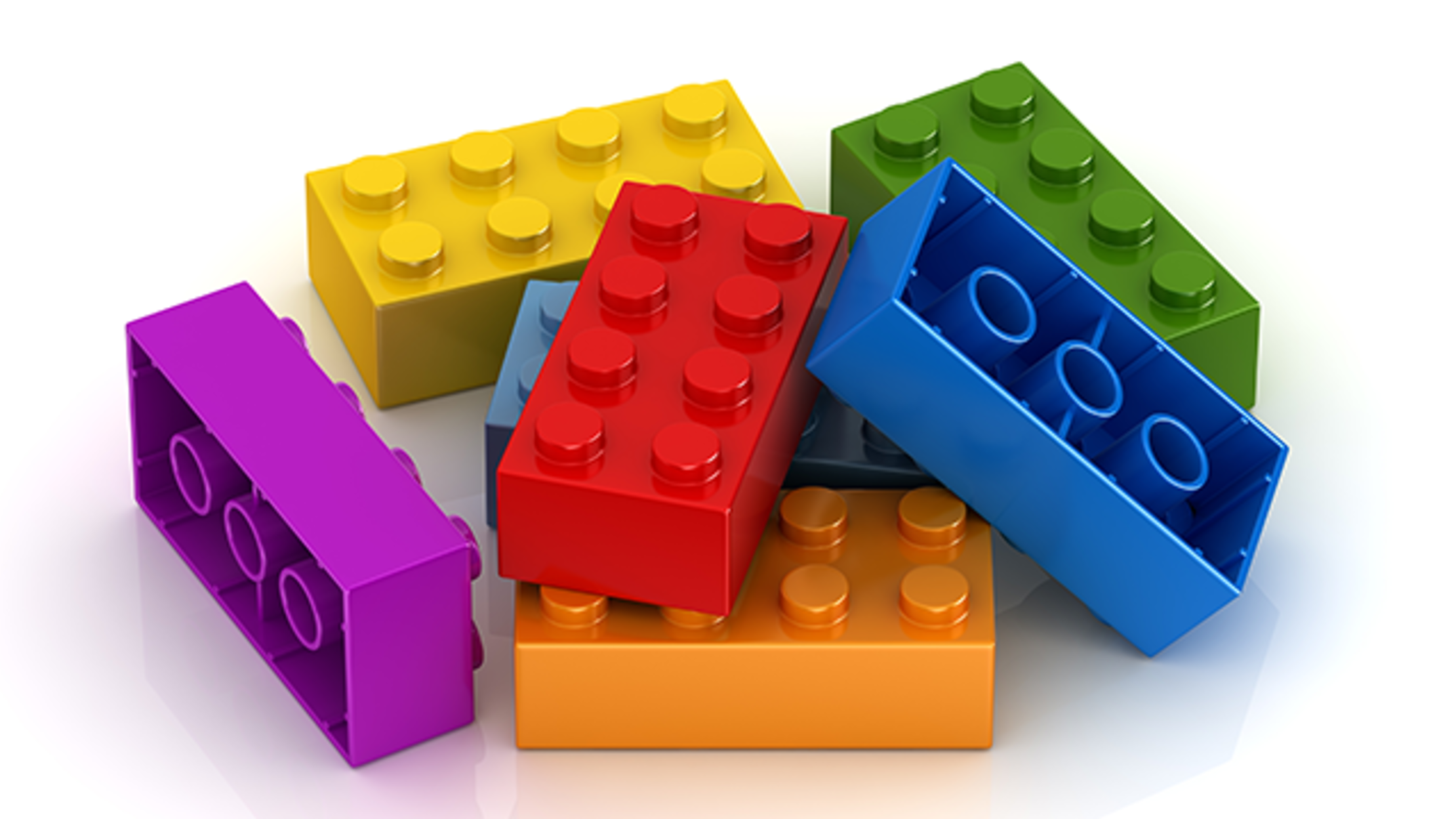 CONCLUDES TODAY!!!
Started with “LEGOS: SOME        ASSEMBLY REQUIRED”
Finishing with “HAPPY CAMPERS”

TODAY: kids through 3rd Grade check in to their Sproutsclasses down the east hallwaybefore the CG starts.
lots of opportunities TO SERVE!
 THIS FALL, Contact Elisha at:     sprouts@tallgrass.church
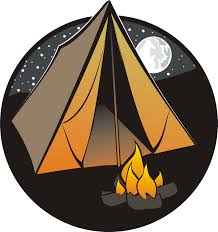 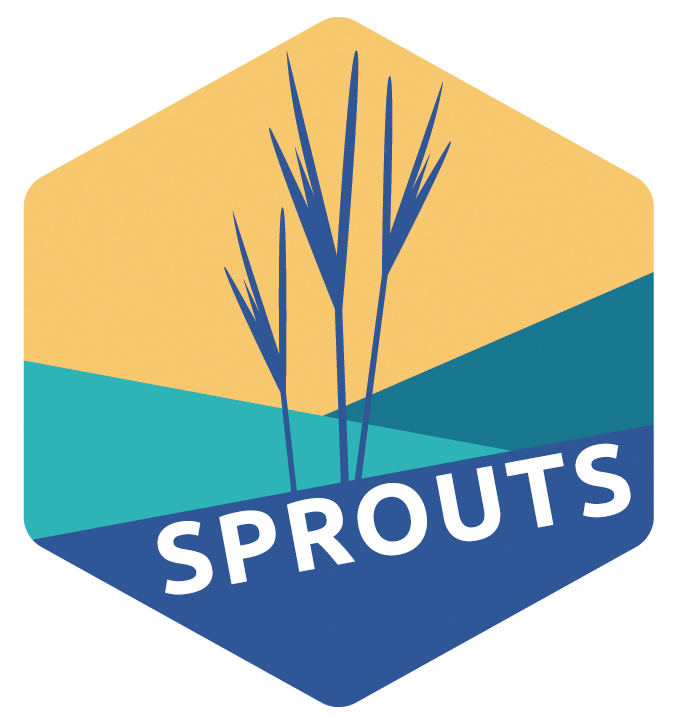 MINGLE QUESTION
Have you ever taken a self-defense class?
RELATINGTO OUR ENEMY
RELATINGTO OUR ENEMY
TALLGRASS TEACHINGS:
“Battleground” March 3, 2019 (Deaver)
“Battle Plan” March 10, 2019 (Deaver)
RELATING TO OUR ENEMY
Ephesians 6 11Put on the whole armor of God, that you may be able to stand against the schemes of the devil. 12 For we do not wrestle against flesh and blood, but against the rulers, against the authorities, against the cosmic powers over this present darkness, against the spiritual forces of evil in the heavenly places. 13 Therefore take up the whole armor of God, that you may be able to withstand inthe evil day, and having done all, to stand firm.
RELATING TO OUR ENEMY
Defensive Strategy
Ephesians 6 11Put on the whole armor of God, that you may be able to stand against the schemes of the devil. 12 For we do not wrestle against flesh and blood, but against the rulers, against the authorities, against the cosmic powers over this present darkness, against the spiritual forces of evil in the heavenly places. 13 Therefore take up the whole armor of God, that you may be able to withstand inthe evil day, and having done all, to stand firm.
RELATING TO OUR ENEMY
Defensive Strategy
Ephesians 6 11Put on the whole armor of God, that you may be able to stand against the schemes of the devil. 12 For we do not wrestle against flesh and blood, but against the rulers, against the authorities, against the cosmic powers over this present darkness, against the spiritual forces of evil in the heavenly places. 13 Therefore take up the whole armor of God, that you may be able to withstand inthe evil day, and having done all, to stand firm.
RELATING TO OUR ENEMY
Defensive Strategy
Ephesians 6 11Put on the whole armor of God, that you may be able to stand against the schemes of the devil. 12 For we do not wrestle against flesh and blood, but against the rulers, against the authorities, against the cosmic powers over this present darkness, against the spiritual forces of evil in the heavenly places. 13 Therefore take up the whole armor of God, that you may be able to withstand inthe evil day, and having done all, to stand firm.
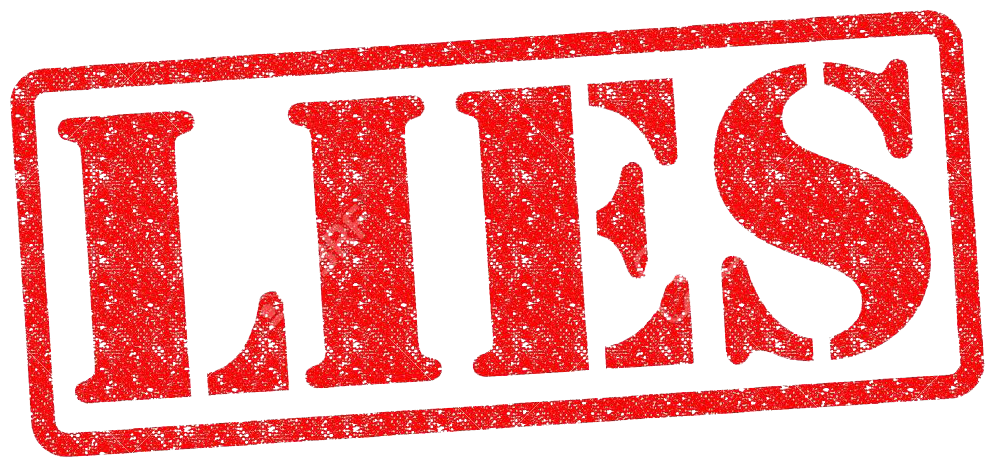 RELATING TO OUR ENEMY
Defensive Strategy
Ephesians 6 11Put on the whole armor of God, that you may be able to stand against the schemes of the devil. 12 For we do not wrestle against flesh and blood, but against the rulers, against the authorities, against the cosmic powers over this present darkness, against the spiritual forces of evil in the heavenly places. 13 Therefore take up the whole armor of God, that you may be able to withstand inthe evil day, and having done all, to stand firm.
John 8:44 …there is no truth in him. When he lies, he speaks out of his own character, for he is a liar and the father of lies.
1 Peter 5:8 Be sober-minded; be watchful. Your adversary the devil prowls around like a roaring lion, seeking someone to devour.
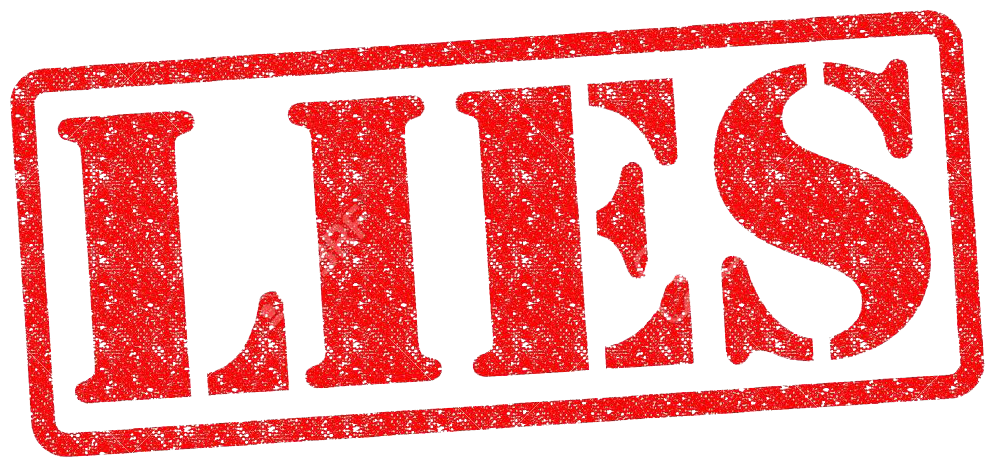 RELATING TO OUR ENEMY
Defensive Strategy
Fight Lies with Truth
RELATING TO OUR ENEMY
Defensive Strategy
Fight Lies with Truth
Ephesians 6 14 Stand therefore, having fastened on the belt of truth, … 16 In all circumstances take up the shield of faith, with which you can extinguish all the flaming darts of the evil one; … and the sword of the Spirit, which is the word of God
RELATING TO OUR ENEMY
Defensive Strategy
Fight Lies with Truth
2 Corinthians 10:3-5 3 For though we walk in the flesh, we are not waging war according to theflesh. 4 For the weapons of our warfare are not of the flesh but have divine power to destroy strongholds. 5 We destroy arguments and every lofty opinion raised against the knowledge of God, and take every thought captive to obey Christ.
RELATING TO OUR ENEMY
Defensive Strategy
Fight Lies with Truth
2 Corinthians 10:3-5 3 For though we walk in the flesh, we are not waging war according to theflesh. 4 For the weapons of our warfare are not of the flesh but have divine power to destroy strongholds. 5 We destroy arguments and every lofty opinion raised against the knowledge of God, and take every thought captive to obey Christ.
STOP AND WRITE:
What lie(s) does Satan try to get me to believe?
What truth(s) does God want me to choose to believe?
RELATING TO OUR ENEMY
Defensive Strategy
Fight Lies with Truth
Learn about Footholds
FOOTHOLDS
FOOTHOLDS
Permission from God:
Job 1-2
Luke 22:31
Luke 8
Revelation 13:7
FOOTHOLDS
Permission from People:
Ephesians 4:26-27 26 Be angry and do not sin; do not let the sun go down on your anger, 27 and give no foothold to the devil. 
2 Timothy 2:25-26 25 correcting his opponents with gentleness. God may perhaps grant them repentance leading to a knowledge of the truth, 26 and they may come to their senses and escape from the snare of the devil, after being captured by him to do his will.
FOOTHOLDS
Permission from People:
Ephesians 4:26-27 26 Be angry and do not sin; do not let the sun go down on your anger, 27 and give no foothold to the devil. 
2 Timothy 2:25-26 25 correcting his opponents with gentleness. God may perhaps grant them repentance leading to a knowledge of the truth, 26 and they may come to their senses and escape from the snare of the devil, after being captured by him to do his will.
MOST COMMON FOOTHOLDS:
Sin (agreeing with Satan’s lies)
Unforgiveness
AUTHORITY
AUTHORITY
Colossians 2:15 He disarmed the rulers and authorities and put them to open shame, by triumphing over them in him. 
Matthew 28:18-19 18 And Jesus came and said to them, “All authority in heaven and on earth has been given to me. 19 Go therefore and make disciples of all nations, baptizing them in the name of the Father and of the Son and of the Holy Spirit
James 4:7 Submit yourselves therefore to God. Resist the devil, and he will flee from you.
USING AUTHORITY
Evicting
USING AUTHORITY
Evicting
Removing Footholds
USING AUTHORITY
Evicting
Removing Footholds
Sin  Confession & Repentance 
Unforgiveness  Forgiveness
USING AUTHORITY
Evicting
Removing Footholds
Sin  Confession & Repentance 
Unforgiveness  Forgiveness
“If” Prayers
USING AUTHORITY
Evicting
Removing Footholds
Sin  Confession & Repentance 
Unforgiveness  Forgiveness
“If” Prayers
Cleansing Places/Property
 Nehemiah 13:7-9
STOP AND WRITE:
What sin or unforgiveness might be giving a foothold to the enemy in your life?
	-	If sin, what sin?
	-	If unforgiveness, who do you need to forgive?
USING AUTHORITY
Evicting
Removing Footholds
Sin  Confession & Repentance 
Unforgiveness  Forgiveness
“If” Prayers
Cleansing Places/Property
 Nehemiah 13:7-9
RECOMMEDED RESOURCES:
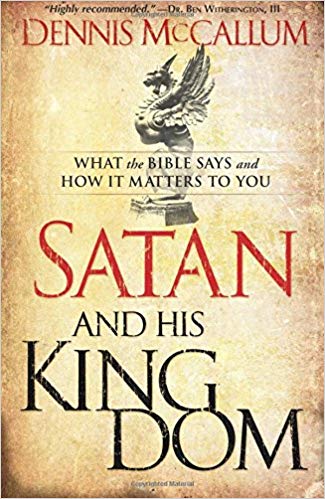 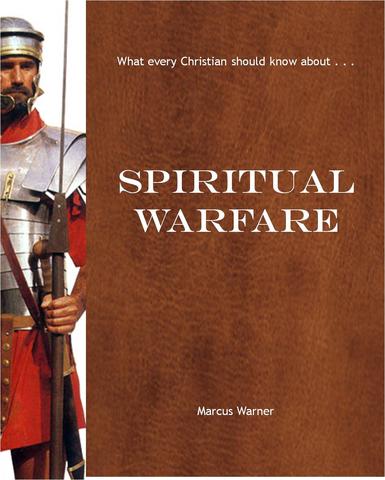 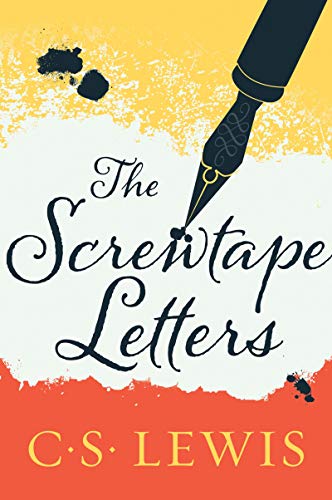 What’s something from this talk that has stuck out to you? 
Where do you sense God leading you to recognize spiritual warfare in your life?
What’s next step you’re feeling called to take?
What questions remain?
SURROUNDED (FIGHT MY BATTLES)
There’s a table that You’ve prepared for me
in the presence of my enemies
It’s Your body and Your blood
You shed for me:This is how I fight my battles
SURROUNDED (FIGHT MY BATTLES)
And I believe You’ve overcome And I will lift my song of praisefor all You’ve done!
SURROUNDED (FIGHT MY BATTLES)
This is how I fight my battles!
This is how I fight my battles!
This is how I fight my battles!
This is how.
SURROUNDED (FIGHT MY BATTLES)
In the valley I know that You’re with me
And surely Your goodness
and Your mercy fall on me
So my weapons are praise and thanksgiving
This is how I fight my battles
SURROUNDED (FIGHT MY BATTLES)
And I believe You’ve overcome And I will lift my song of praisefor all You’ve done!
SURROUNDED (FIGHT MY BATTLES)
This is how I fight my battles!
This is how I fight my battles!
This is how I fight my battles!
This is how.
SURROUNDED (FIGHT MY BATTLES)
It may look like I'm surrounded
But I'm surrounded by You






2 King 6:15-17
SURROUNDED (FIGHT MY BATTLES)
This is how I fight my battles!
This is how I fight my battles!
This is how I fight my battles!
This is how.
SURROUNDED (FIGHT MY BATTLES)
It may look like I'm surrounded
But I'm surrounded by You






2 King 6:15-17
SURROUNDED (FIGHT MY BATTLES)
This is how I fight my battles!
This is how I fight my battles!
This is how I fight my battles!
This is how.
SURROUNDED (FIGHT MY BATTLES)
It may look like I'm surrounded
But I'm surrounded by You






2 King 6:15-17
SURROUNDED (FIGHT MY BATTLES)
RAISE A HALLELUJAH
RAISE A HALLELUJAH
I raise a *Hallelujah in the presence of my enemies.
I raise a Hallelujah louder than the unbelief.
I raise a Hallelujah! My weapon is a melody.
I raise a Hallelujah! Heaven comes to fight for me.


*Revelation 19:1-6
RAISE A HALLELUJAH
I'm gonna sing In the middle of the storm.
Louder and louder, You're gonna hear my praises roar.
Up from the ashes, 
Hope will arise.
Death is defeated, 
The King is alive!
RAISE A HALLELUJAH
I raise a Hallelujah With everything inside of me.
I raise a Hallelujah! I will watch the darkness flee.
I raise a Hallelujah In the middle of the mystery.
I raise a Hallelujah! Fear, you lost your hold on me.
RAISE A HALLELUJAH
I'm gonna sing In the middle of the storm.
Louder and louder, You're gonna hear my praises roar.
Up from the ashes, 
Hope will arise.
Death is defeated, 
The King is alive!
RAISE A HALLELUJAH
Sing a little louder (Sing a little louder)
Sing a little louder (Sing a little louder)
Sing a little louder (Sing a little louder)
Sing a little louder (Sing a little louder)
RAISE A HALLELUJAH
Sing a little louder (In the presence of my enemies)
Sing a little louder (Louder than the unbelief)
Sing a little louder (My weapon is a melody)
Sing a little louder (Heaven comes to fight for me)
RAISE A HALLELUJAH
I'm gonna sing In the middle of the storm.
Louder and louder, You're gonna hear my praises roar.
Up from the ashes, 
Hope will arise.
Death is defeated, 
The King is alive!
RAISE A HALLELUJAH
I raise a Hallelujah! 
I raise a Hallelujah! 
So raise a Hallelujah! 
I raise a Hallelujah!
RAISE A HALLELUJAH
We raise a Hallelujah! 
We raise a Hallelujah! 
We raise a Hallelujah! 
We raise a Hallelujah!
WAY MAKER
You are here moving in our midst
I worship You, I worship You
You are here working in this place
I worship You, I worship You

[Repeat]
WAY MAKER
Way Maker, Miracle Worker
Promise Keeper, Light in the Darkness
My God
That is who You are

[Repeat]
WAY MAKER
tallgrass.church
You are here touching every heart
I worship You, I worship You
You are here healing every heart
I worship You, I worship You
You are here turning lives around
I worship You, I worship You
You are here mending every heart
I worship You, I worship You
WAY MAKER
Way Maker, Miracle Worker
Promise Keeper, Light in the Darkness
My God
That is who You are

[Repeat]
WAY MAKER
That is who You are
That is who You are

[Repeat]
WAY MAKER
Way Maker, Miracle Worker
Promise Keeper, Light in the Darkness
My God
That is who You are

[Repeat]
WAY MAKER
You wipe away all tears, 
You mend the broken heart
You’re the answer to it all, Jesus

[Repeat]
WAY MAKER
Way Maker, Miracle Worker
Promise Keeper, Light in the Darkness
My God
That is who You are

[Repeat]
WAY MAKER
THE BENEDICTION
THE BENEDICTION
My friends may you grow in grace
And in the knowledge 
Of our Lord and Savior.  
My friends may you grow in grace
And in the knowledge 
Of Jesus Christ.
THE BENEDICTION
To God be the glory 
Now and forever, 
Now and forever amen.
(repeat)
THE BENEDICTION
I pray tonight if we 
Learned from one another,
May we glorify Him.  
And if the Lord should 
Bring us back together,
May we be in his arms till then.
THE BENEDICTION
My friends may you grow in grace
And in the knowledge 
Of our Lord and Savior.  
My friends may you grow in grace
And in the knowledge 
Of Jesus Christ.